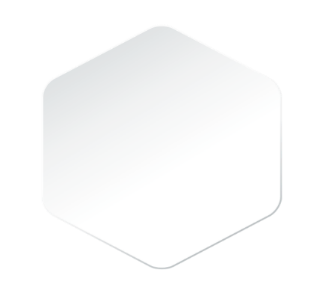 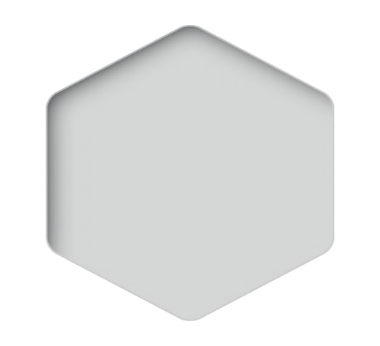 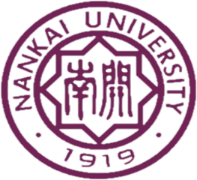 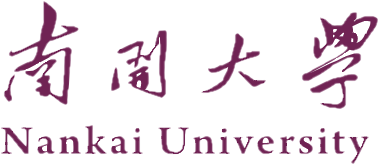 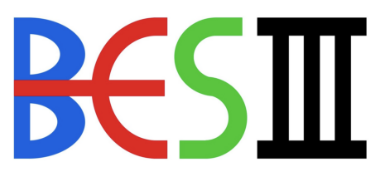 Yitong Guo
(On behalf of the BESIII Collaboration)
 Nankai University, Tianjin, China
The 15th  International Workshop on Heavy Quarkonium 
Sept 26 - 30 2022, Darmstadt, Germany
1
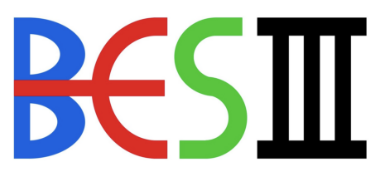 01
Introduction
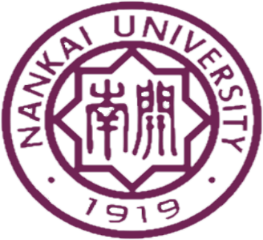 Outline
02
03
04
Summary
2
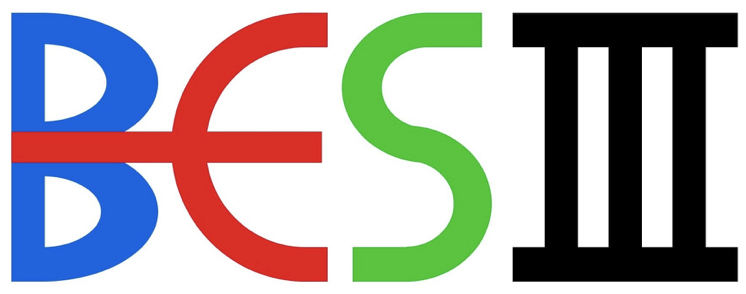 01 Introduction: BESIII Collaboration
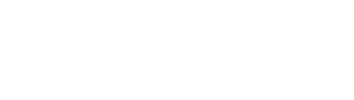 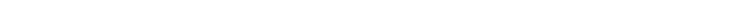 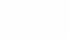 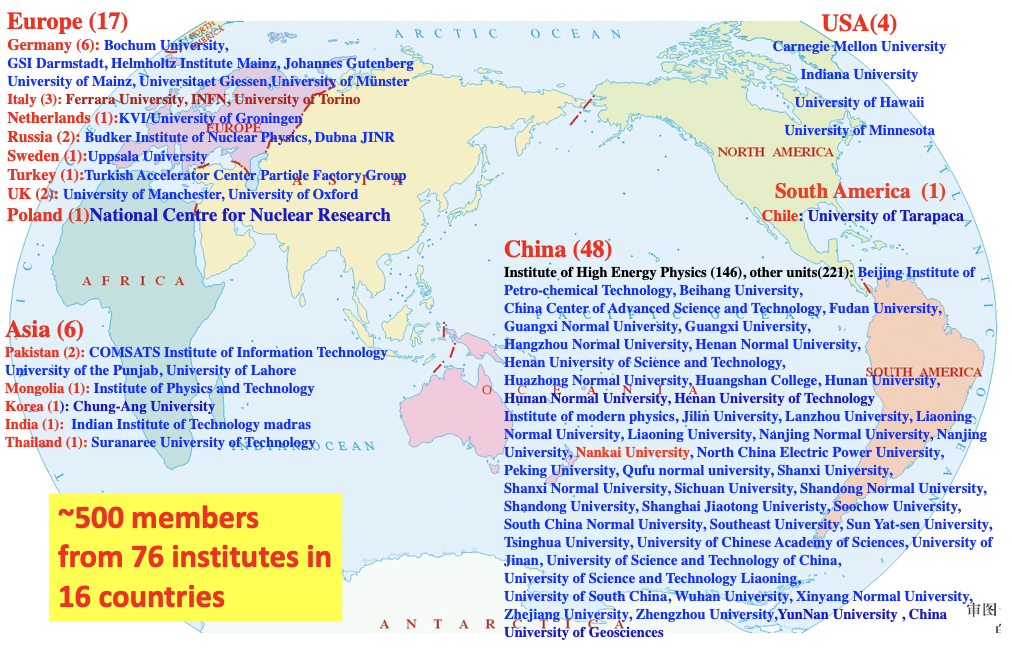 3
01 Introduction: BESIII experiment
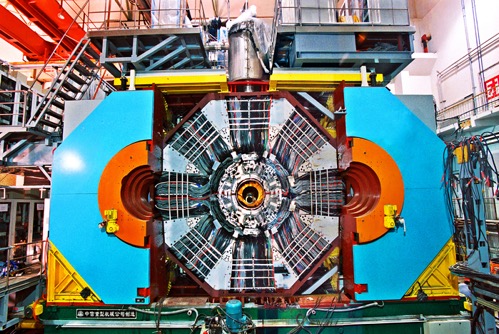 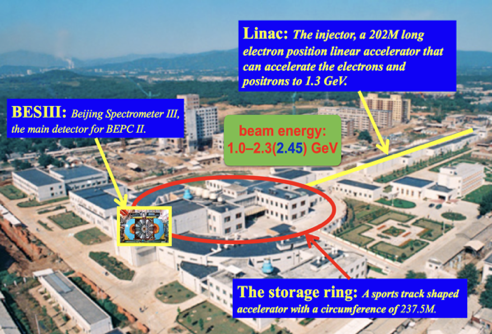 4
01 Introduction: BESIII Detector
NIMA614(2010)345
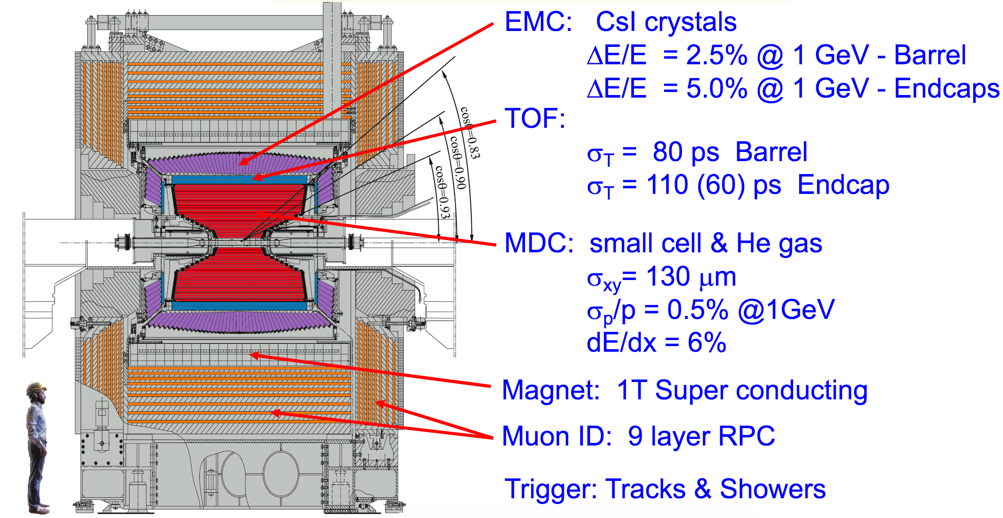 5
01 Introduction: Data Sample
6
PLB 820,136576(2021)
7
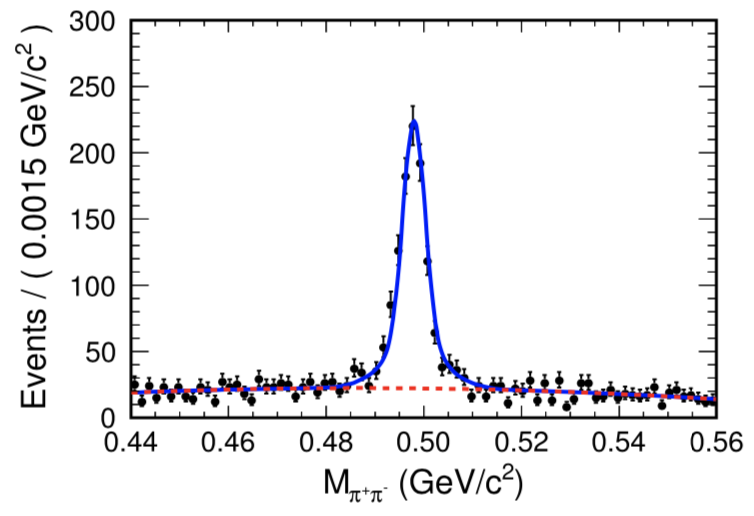 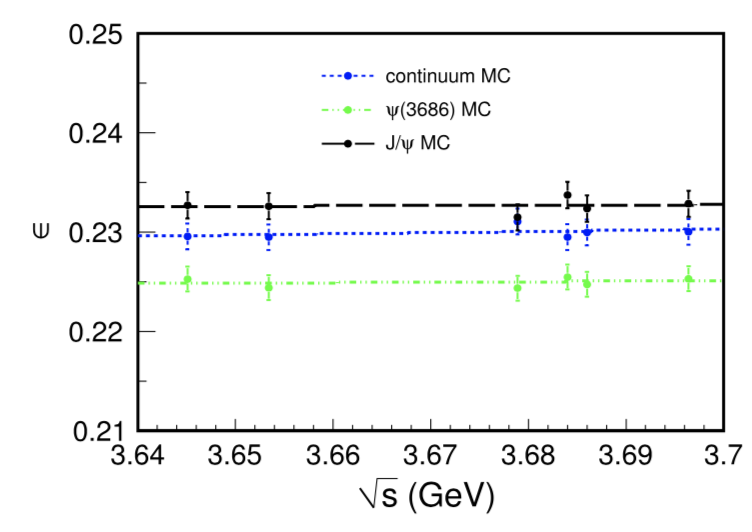 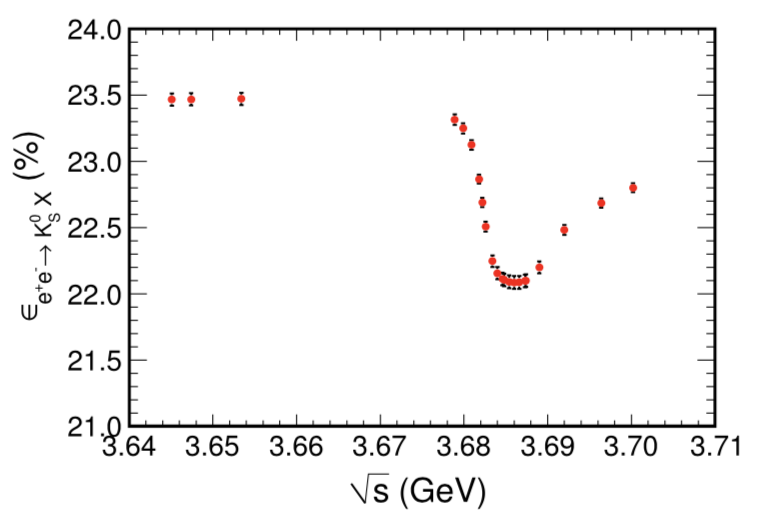 8
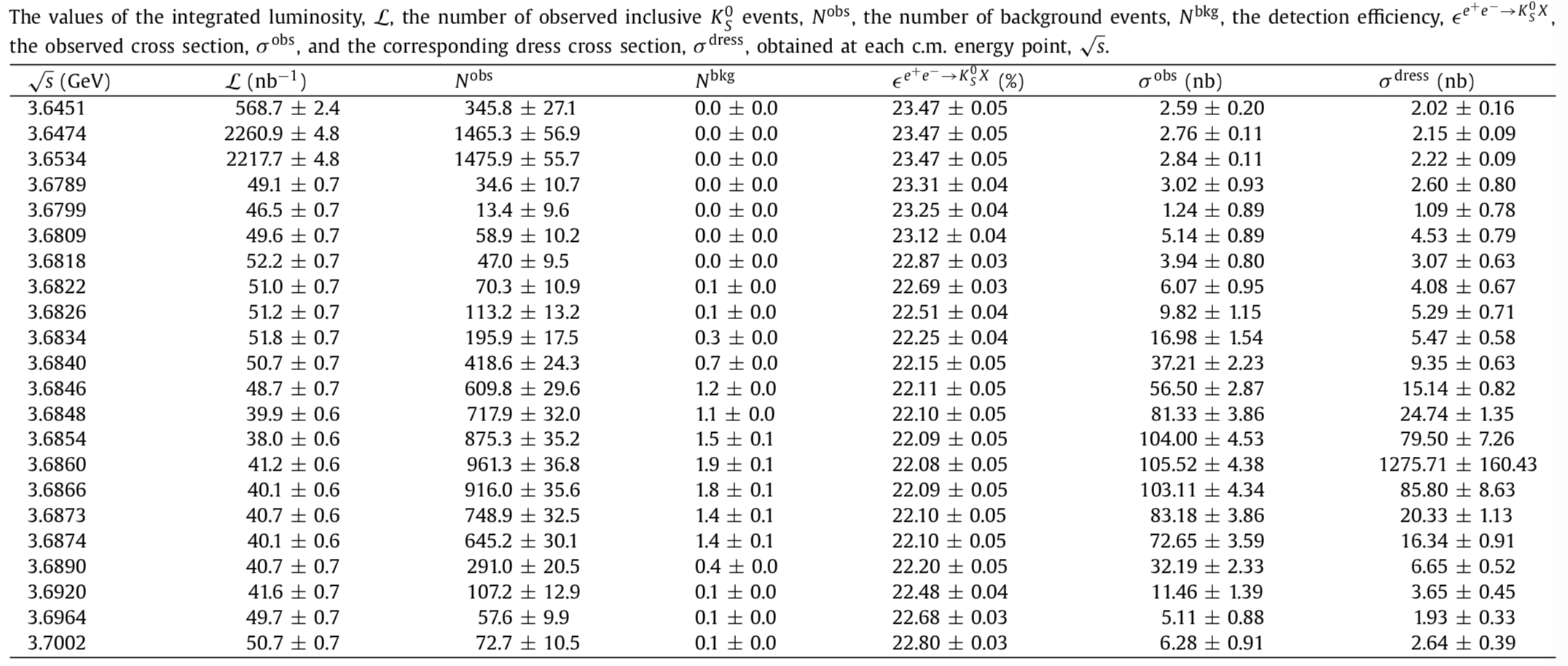 9
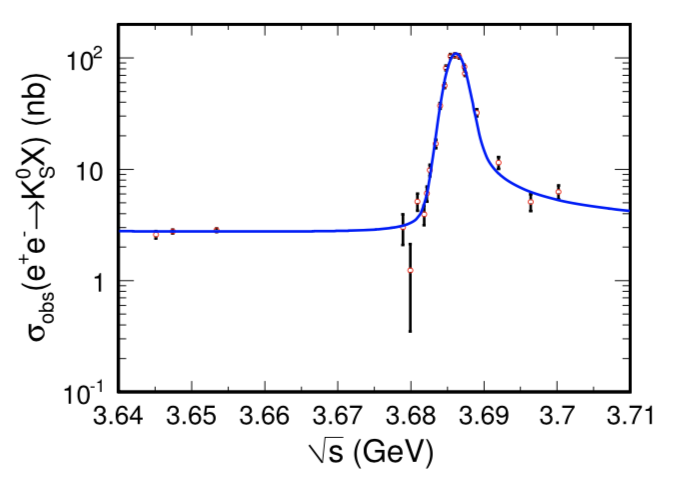 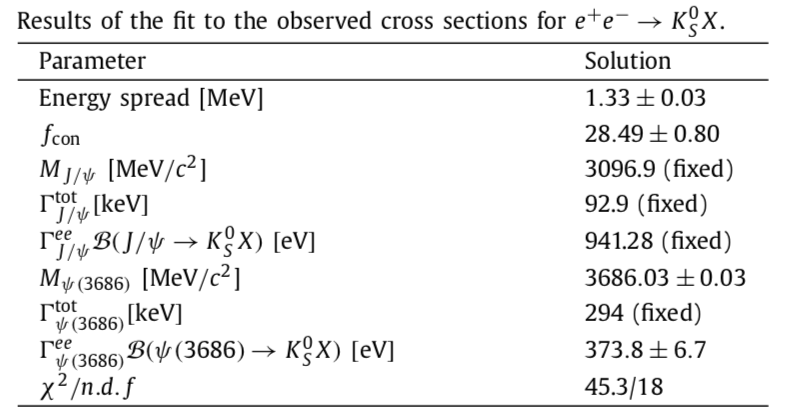 10
PRD 104,092003(2021)
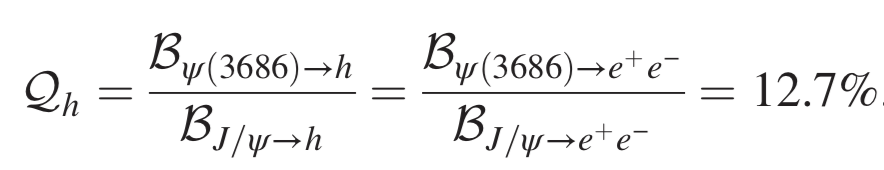 11
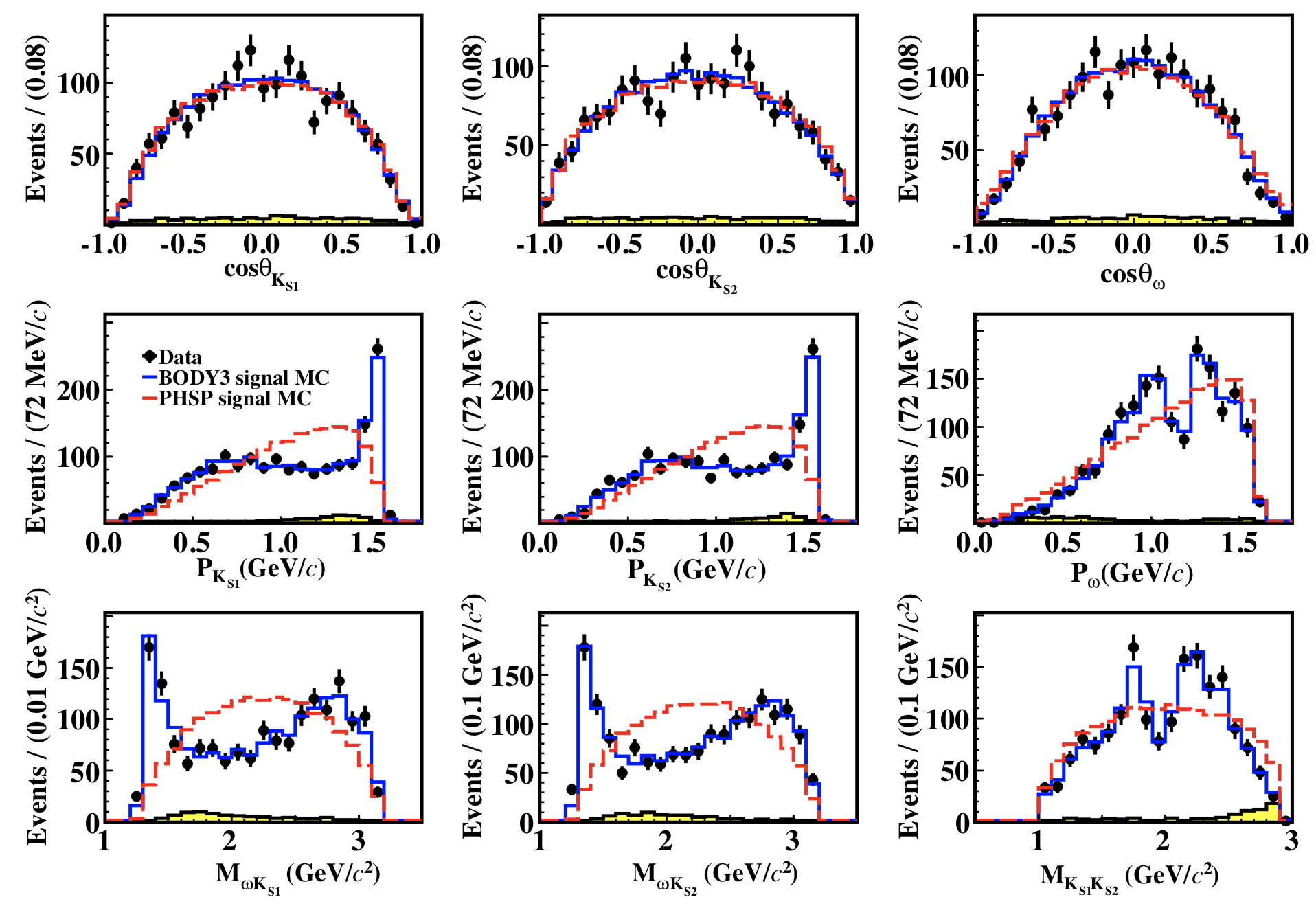 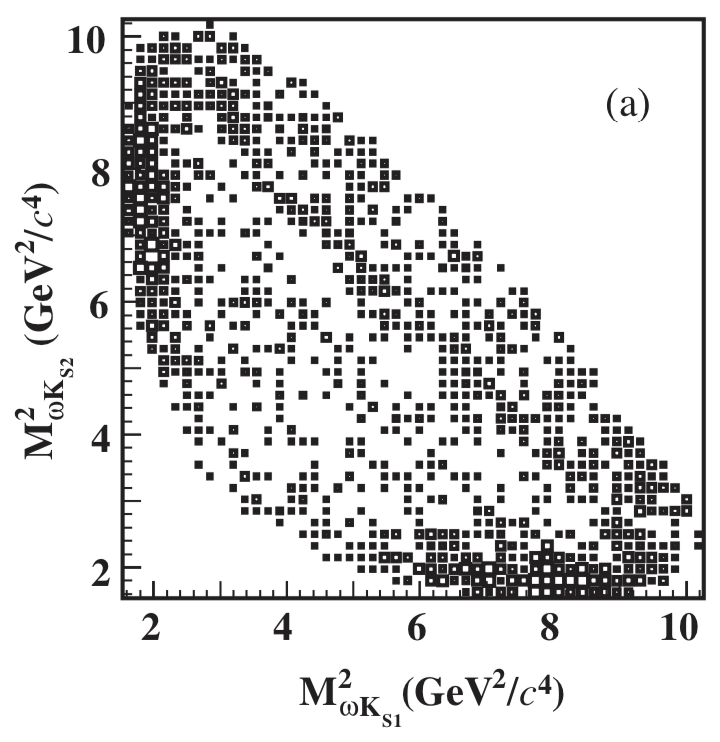 Data
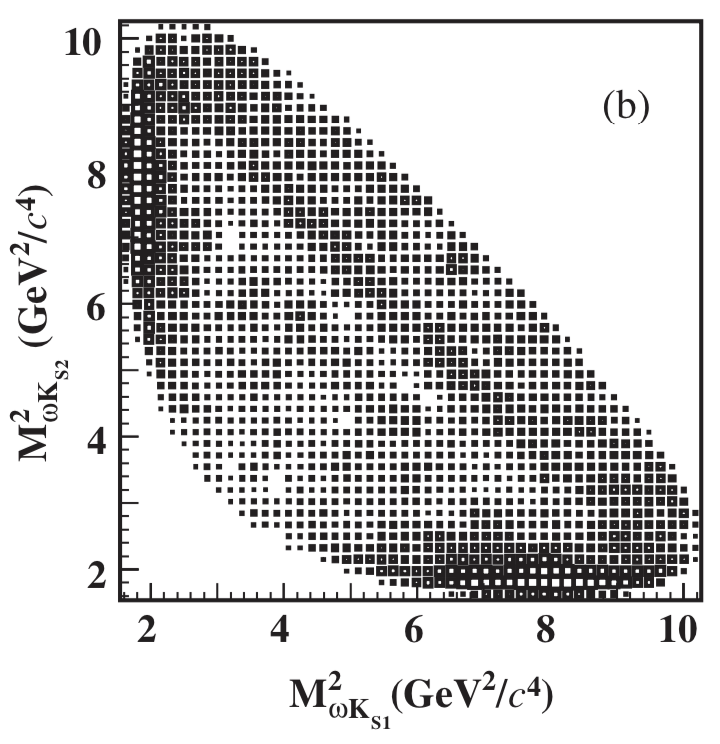 MC
12
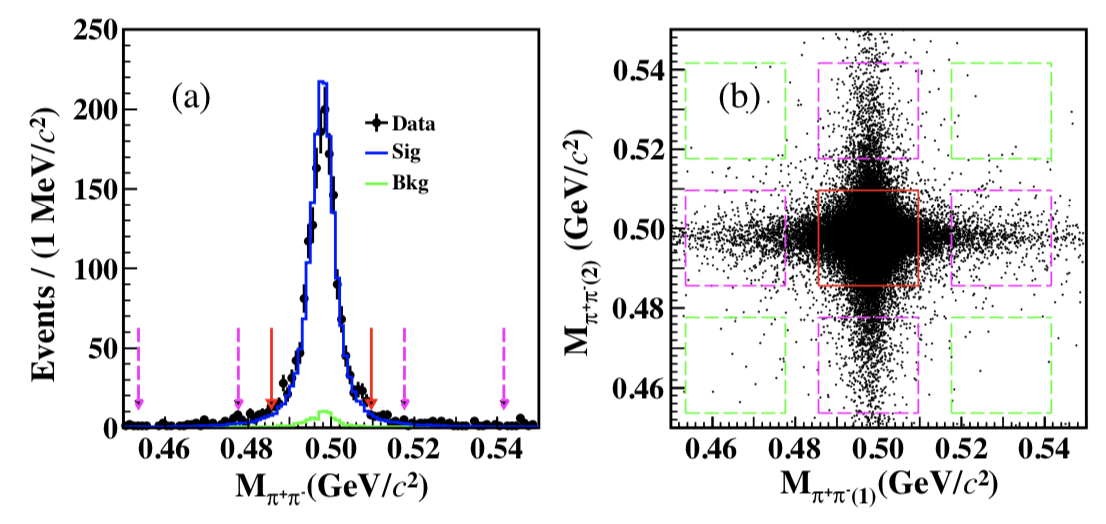 Data
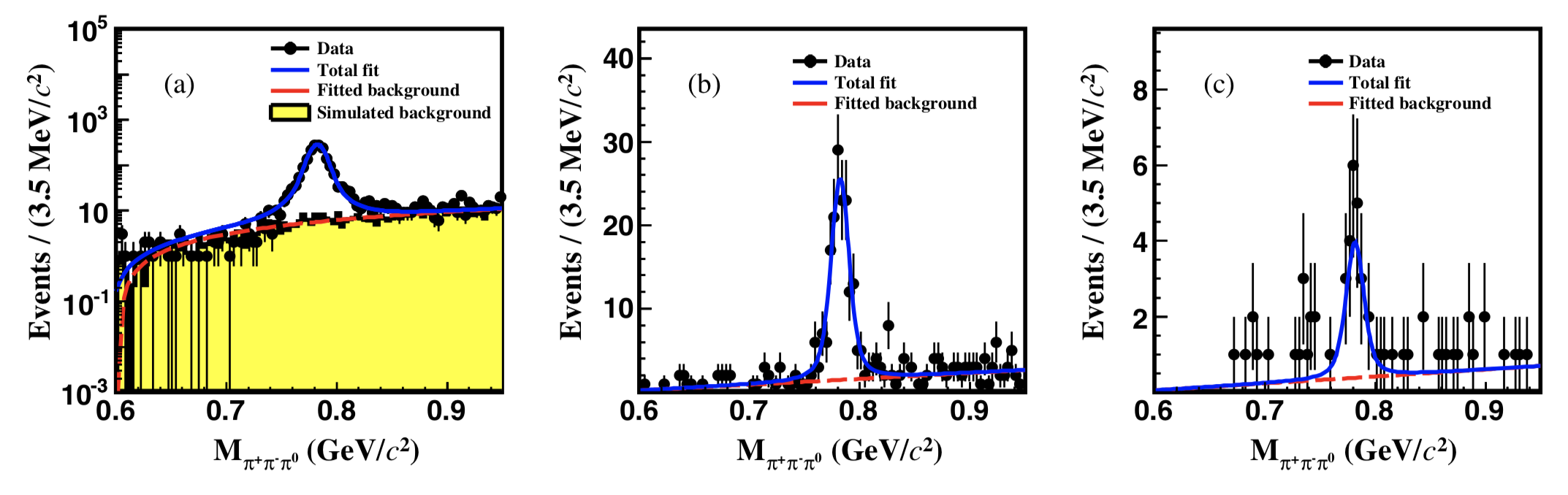 Signal 
region
Sideband-2 
region
Sideband-1 
region
13
04 Summary
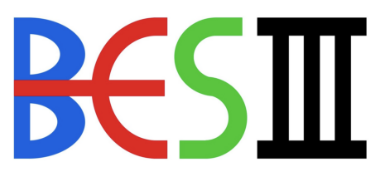 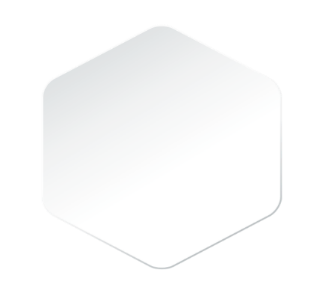 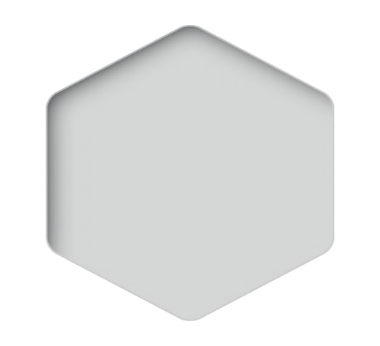 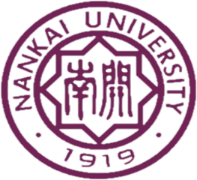 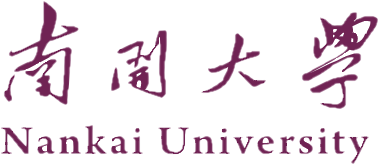 14
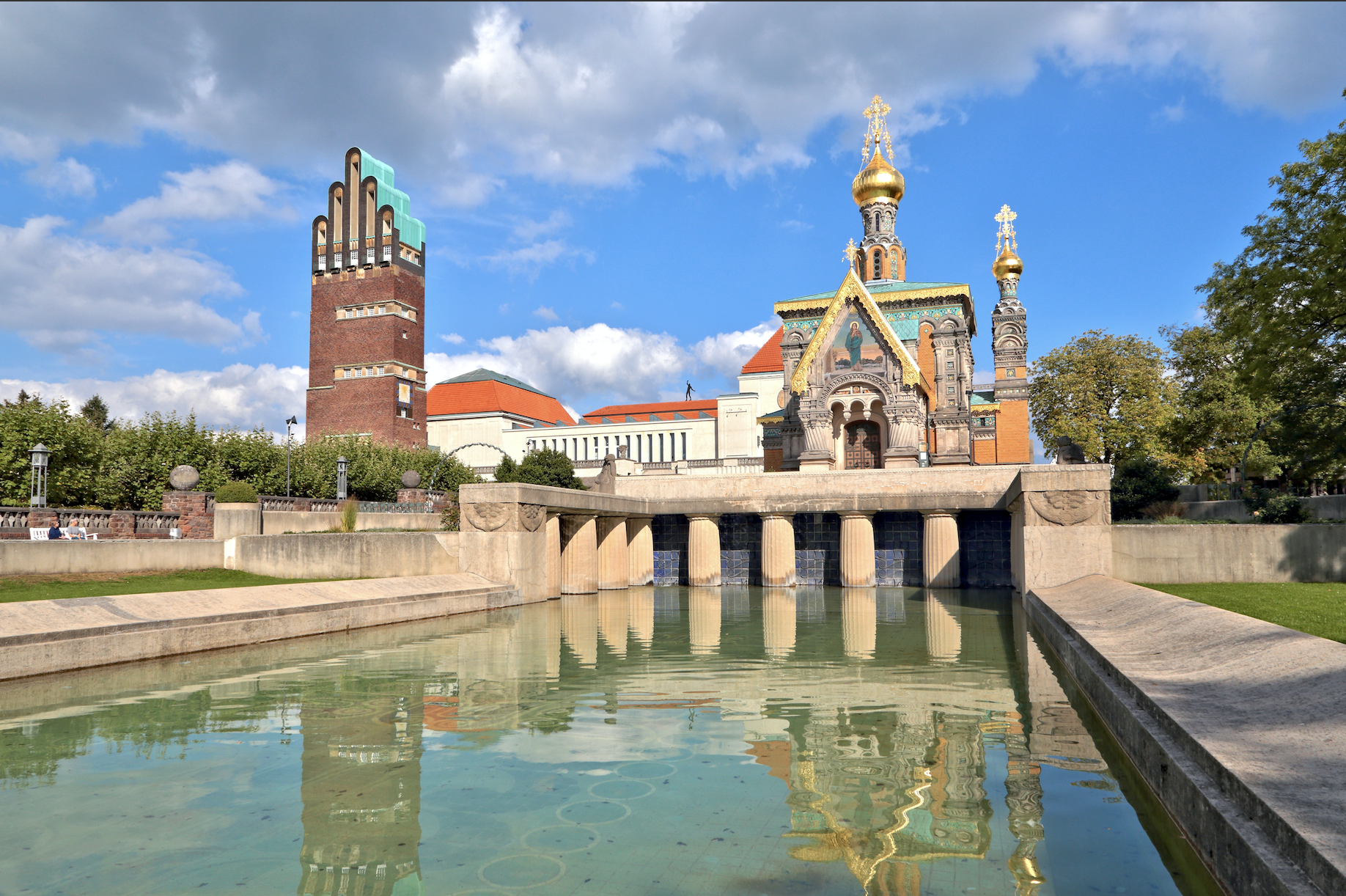 Danke!
谢谢！
THANKS
15